Season 2, Lecture 22 (S2,L22): 
Maxwell relations, Chemical Potential and Gibbs Duhem relations
Mid Sem Solutions
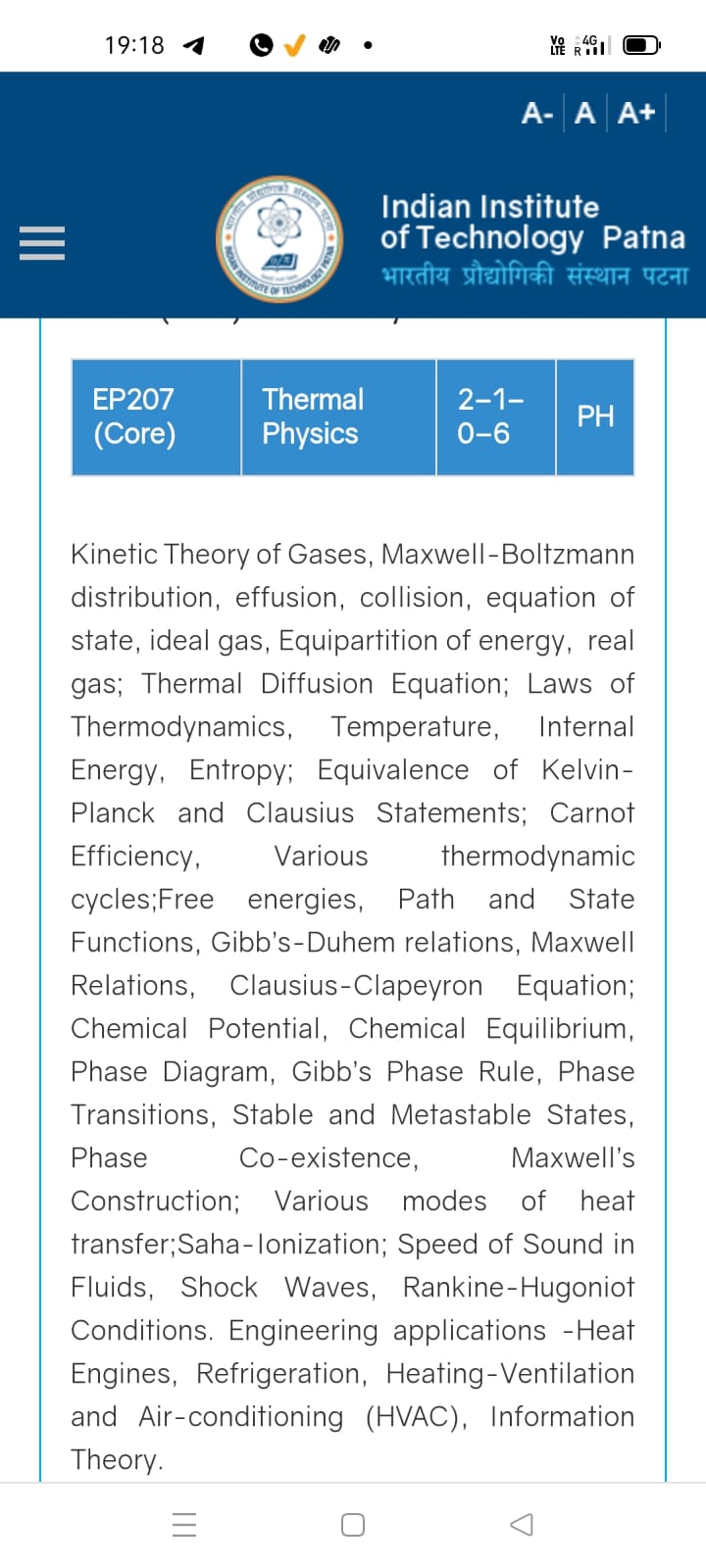 Mid Sem Exam Solutionswith step wise marks
A DC electrical motor is used to operate a hoist mechanism (which does lifting of objects)  in a crane. The motor is supplied with 300 V and 10 Ampere from a DC source for a period of 2 min. The torque provided by the motor to the hoist shaft is 250 Nm at 50 rpm. The hoist mechanism lifts a mass of 2500 Kg through a height of 5m. Calculate the work interaction for the DC source, motor, hoist and the mass
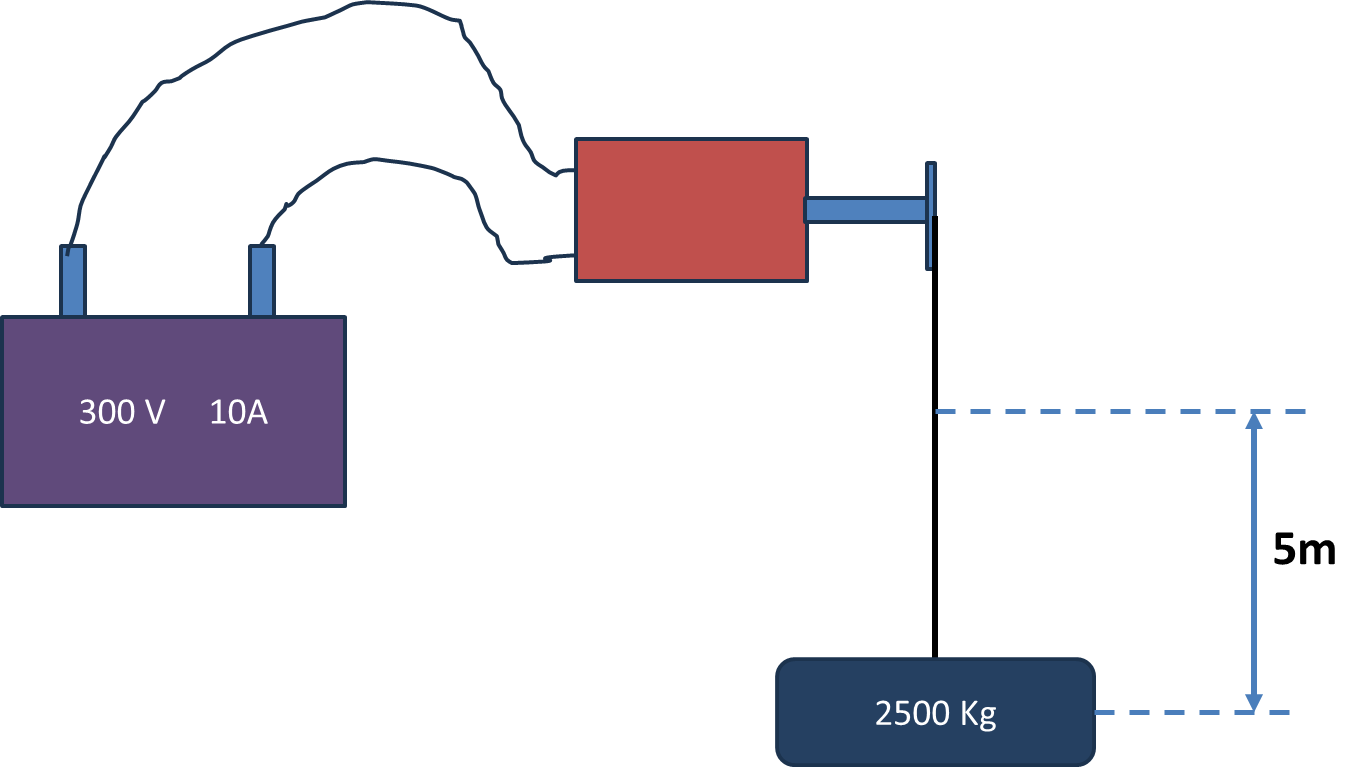 2 Marks
2 Marks
Air and N2 are contained in an insulated piston cylinder apparatus as shown in the figure. The thin rigid wall that separates the two chambers is perfectly thermally conducting. Initially, the air is at 500kPa and 473K and N2  is at 1500 kPa and they each occupy 0.01 m3. The air is now compressed slowly till the pressure of N2 reaches 1580 kPa. Determine the work and heat interaction for the air and its final temperature. For air and N2, pv = 288T, CV=742 J/Kg K, where p is in N/m2, v is in m3/Kg and T is in K. Neglect any internal energy changes in the partition wall.
Given
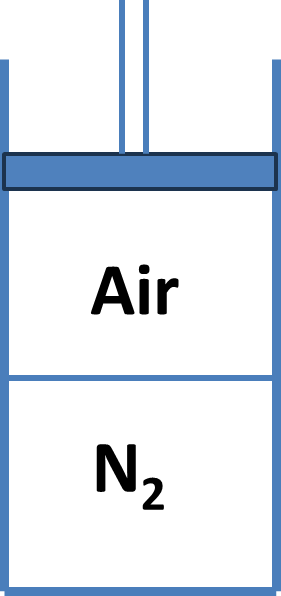 4 marks
pv = 288T, CV=742 J/Kg K
1 Mark
1 Mark
1 Mark
1 Mark
Tank A and a piston-cylinder arrangement B are connected through pipes as shown. The piston is frictionless. Tank A contains Nitrogen at 300 kPa and its volume is 0.4 m3.  It requires 150 kPa to lift the piston. As the connecting valve opens, Nitrogen flows into the piston – cylinder arrangement B and attains a steady state after some time.  What is the final pressure and work interaction for Nitrogen if the initial and final states are related by pV=C, where p and V represent pressure and volume of the gas and C represents a constant
4 Marks
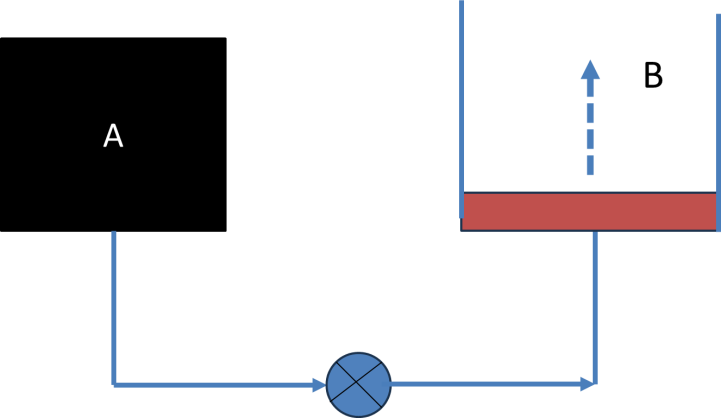 Marks 2
Marks 2
A heat engine operates between a hot reservoir at 500 K and a cold reservoir at 300 K. It absorbs 3500 J and rejects 2500 J of heat. Calculate the work done, efficiency and the maximum possible efficiency.                                                       4 Marks
Marks 2
Marks 2
A sheet of steel 1.5 mm thick has nitrogen atmospheres on both sides at 1200oC and is permitted to achieve a steady state diffusion condition. The diffusion coefficient for Nitrogen in steel at this temperature is 6 X 10-11 m2/s, and the diffusion flux is found to be 1.2 X 10-7 Kg/m2.s.  Also it is known that the concentration of Nitrogen in the steel at the high pressure side is 4 Kg/m3. How far into the sheet from this high-pressure side will the concentration be 2 Kg/m3(for convenience choose starting position as x=0)? Assume a linear concentration profile.
4 marks
Last 3 Questions solutions already available in Lecture ppt’s
Attendance: 75% mandatory
Introduction to Thermodynamics Functions and Maxwell’s relations
Combining First Law and Entropy
Conjugate Variables
We need to conduct experiment at different Entropy and 
find Temperature in those conditions
Cumbersome
Similarly
We need to conduct experiment at different volumes and 
find Pressures in those conditions
Cumbersome
Now, we define new thermodynamic functions 
which depend on T and P, first mathematically
using “Legendre Transformations”
These new  Thermodynamic functions turns out to be Gibbs Free Energy G
Legendre Transformation
Legendre Transformation
Thermodynamic Functions
Maxwell’s Relations
In Thermal Physics
Condition for an Exact differential
Maxwell’s Relations
In Thermal Physics
N
N+1
Chemical Potential
N+1
N
N
New variable “N”
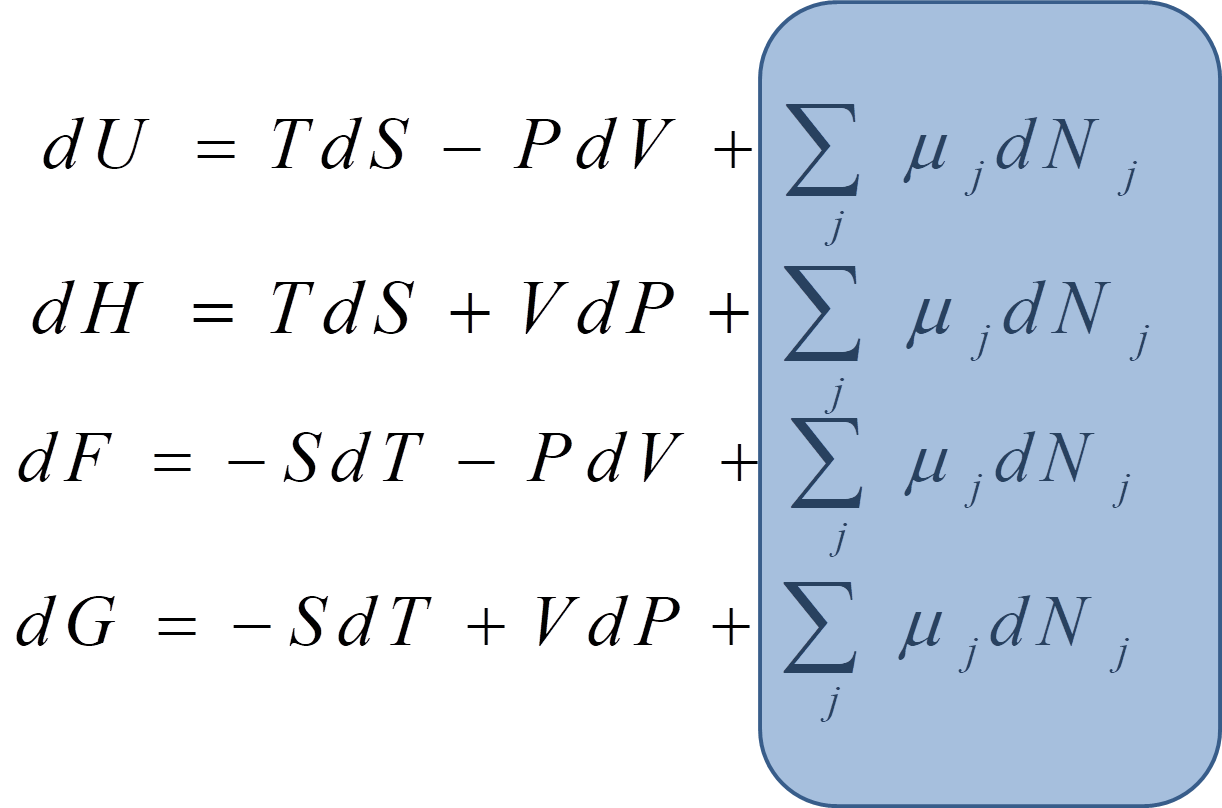 Can we write like
?
Answer is we cannot
Extensive and Intensive variables
3 pairs of variables we formed
Conjugate variables
P
V
T
S
Intensive
variables
Extensive variable (depends on quantity of the substance)
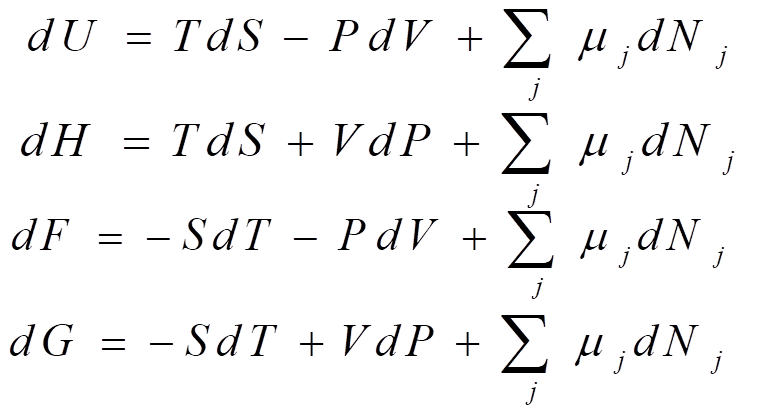 At least one extensive variable was present
Can we write like
?
All are intensive variables
System specification is incomplete
We cannot define such Thermodynamic function
Gibbs -Duhem relation
Using Gibbs Duhem relation we could find an absolute value of U
Thermal energy
Mechanical energy
chemical energy
Finding other thermodynamic functions using this relation